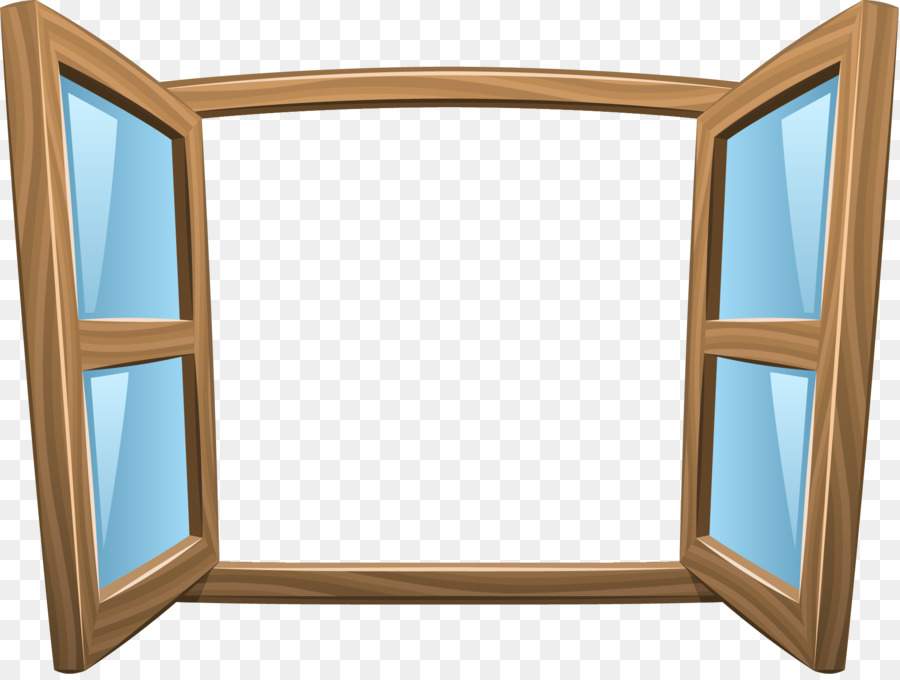 Консультация для родителей
«Осторожно, 
открытое окно!»
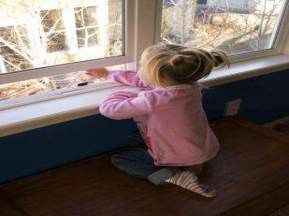 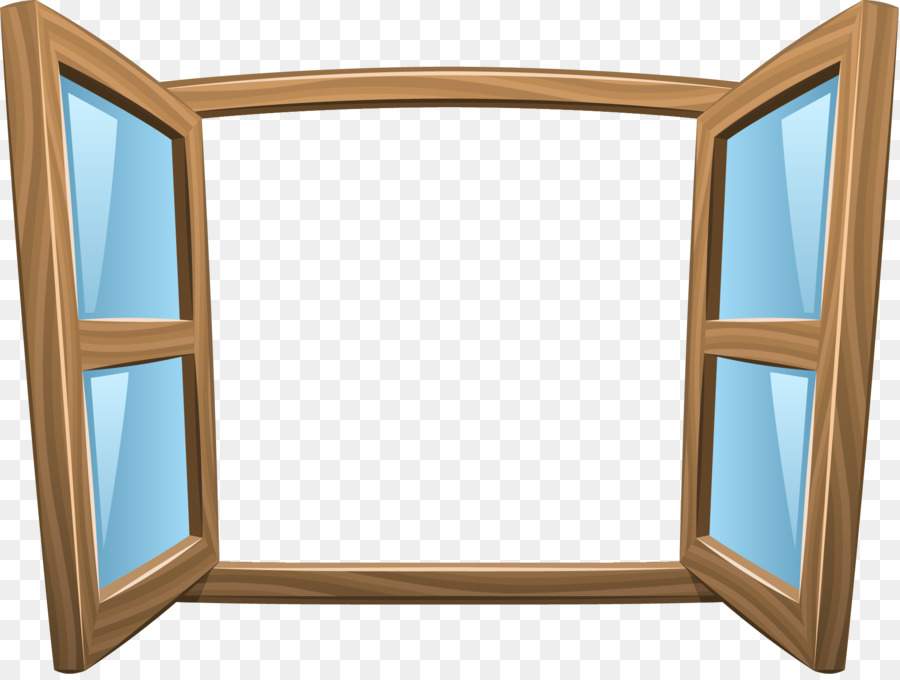 Современное окно стало причи-ной несчастных случаев с деть-ми - ежегодно с наступлением весны отмечается рост несчас-тных случаев, которые связаны с выпадением маленьких детей из окон. Как подтверждает ме-дицинская статистика, через клинические больницы, которые специализируются на детском травматизме, ежегодно прохо-дят десятки людей, выпавших из окон.
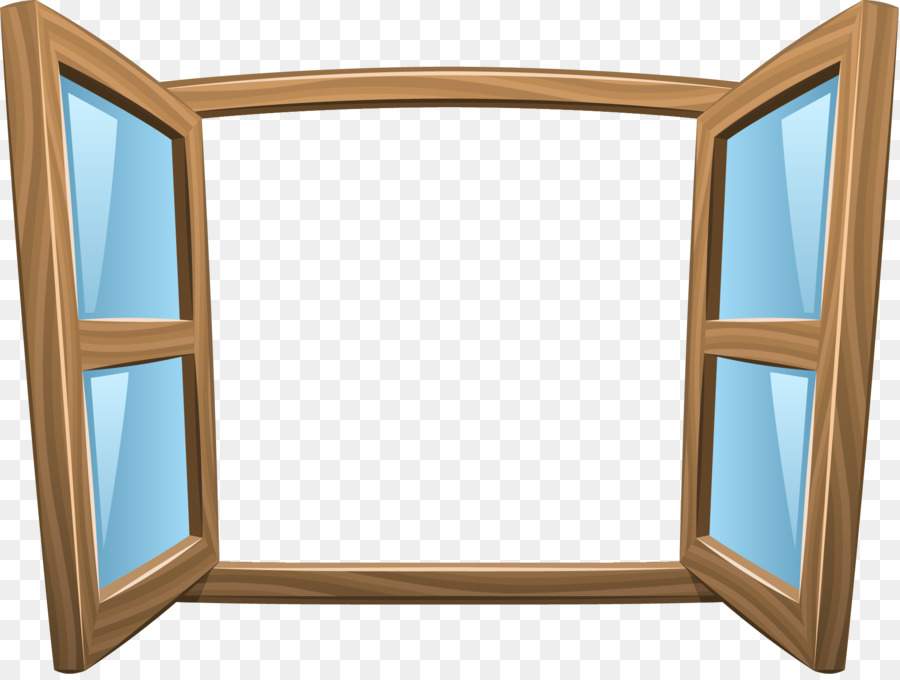 Основные правила, соблюдение которых поможет сохранить жизнь и здоровье детей:
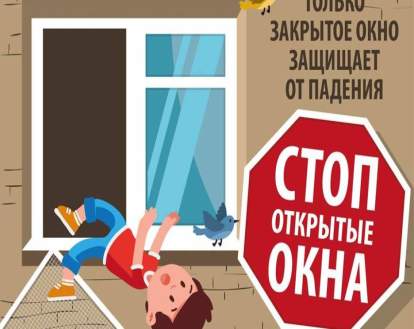 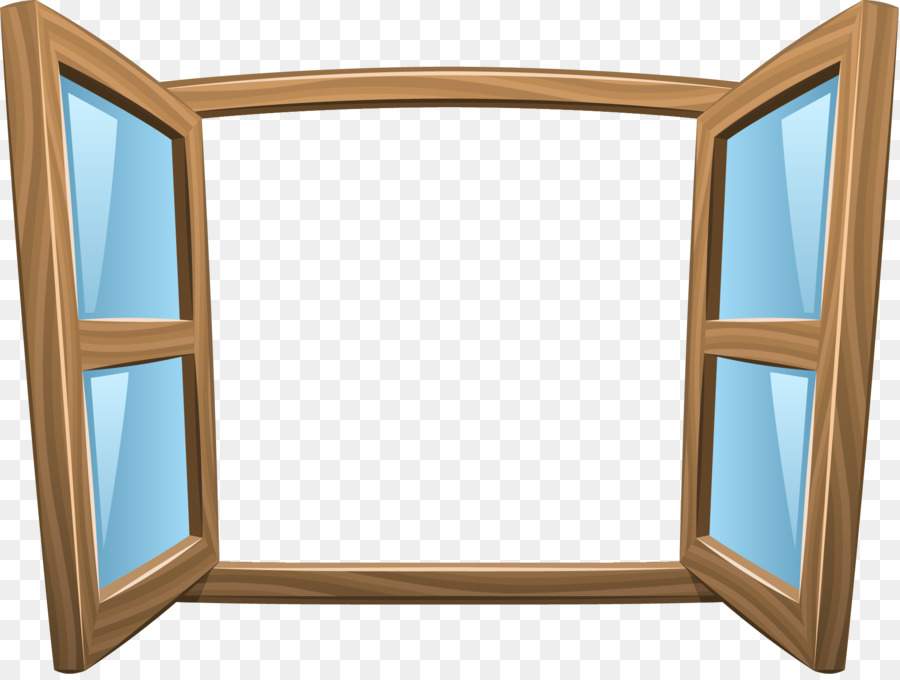 ребенок не может находиться без присмотра в помещении, где открыто настежь окно или есть хоть малейшая вероятность, что ребенок может его самостоятельно открыть;
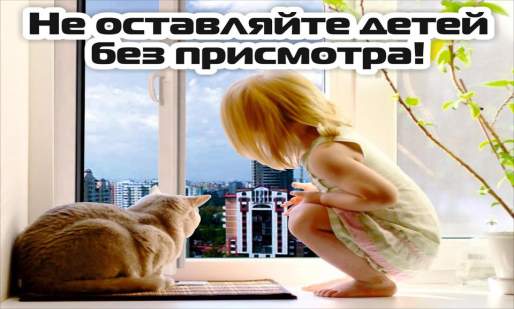 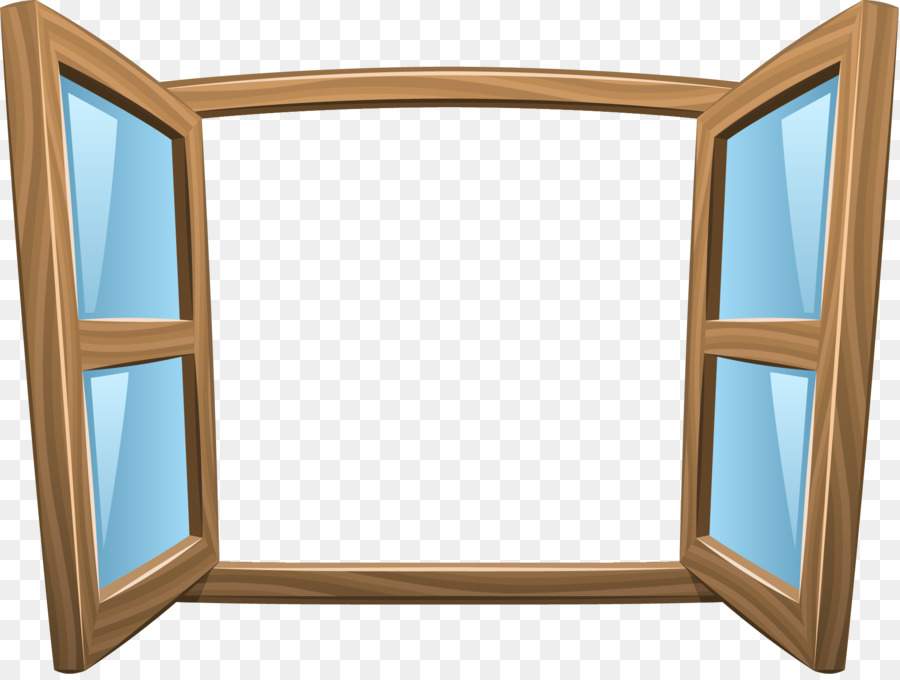 если оставляете ребенка одного даже на непродолжительное время в помещении, а закрывать окно пол-ностью не хотите, то в случае со стан-дартными деревянными рамами закройте окно на шпингалеты и снизу, и сверху (не пренебрегайте верхним шпингалетом, так как ниж-ний довольно легко открыть) и откройте форточку;
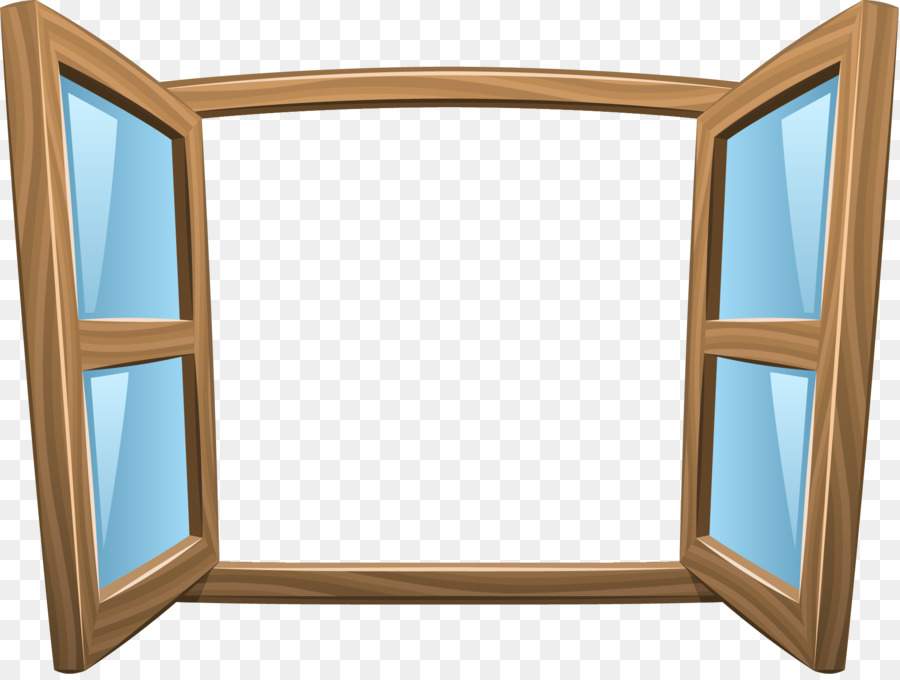 в случае с металлопластиковым окном, поставьте раму в режим «фронтальное проветривание», так как из этого режима маленький ребенок самостоятельно вряд ли сможет открыть окно;
нельзя надеяться на режим «микропроветривание» на металлопластиковых окнах - из этого режима окно легко открыть, даже случайно дернув за ручку;
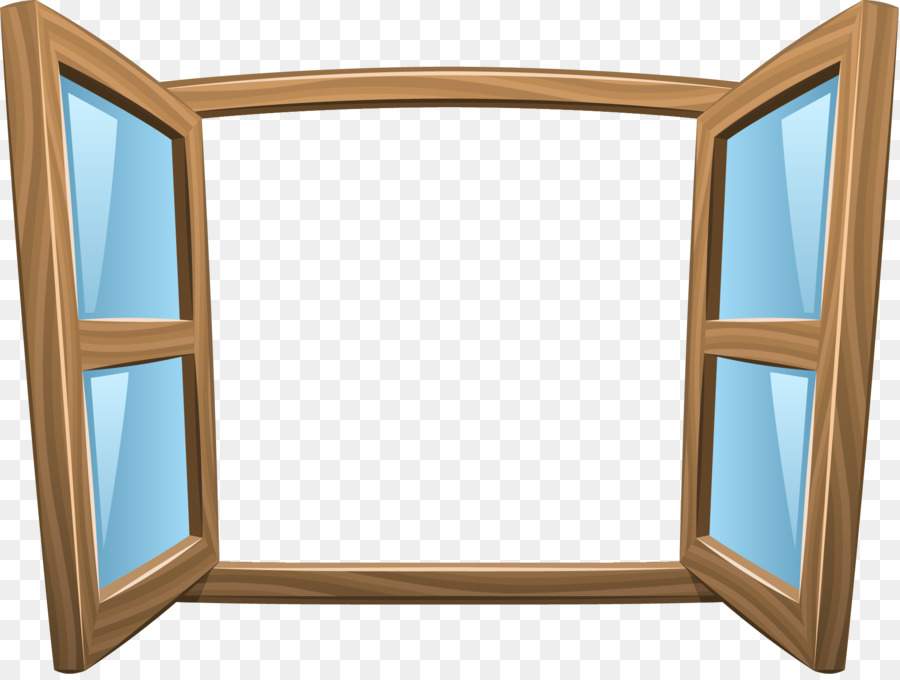 не пренебрегайте средствами детской защиты на окнах: металлопластиковые окна в доме, где есть ребенок, просто необходимо оборудовать специальными устройствами, блокирующими открывание окна;
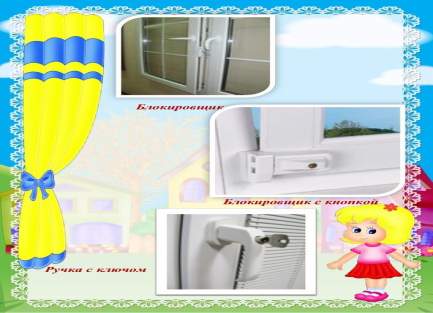 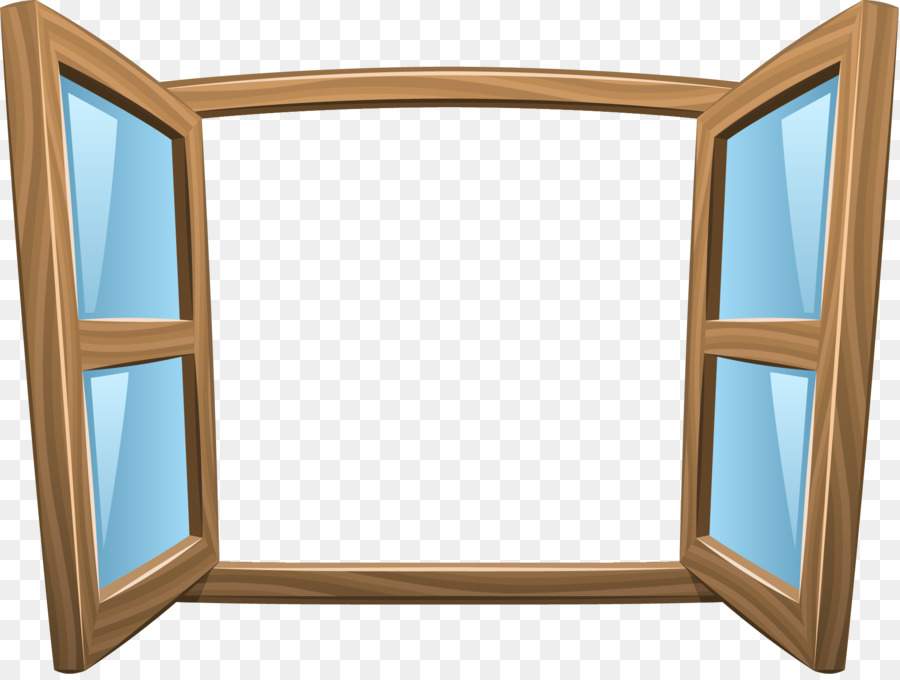 фурнитура окон и сами рамы должны быть исправны, чтобы предупредить их самопроизвольное или слишком легкое открывание ребенком;

тщательно подбирайте аксессуары на окна. В частности, средства солнце-защиты, такие как жалюзи и рулонные шторы должны быть без свисающих шнуров и цепочек. Ребенок может с их помощью взобраться на окно или за-путаться в них, тем самым спровоци-ровать удушье.
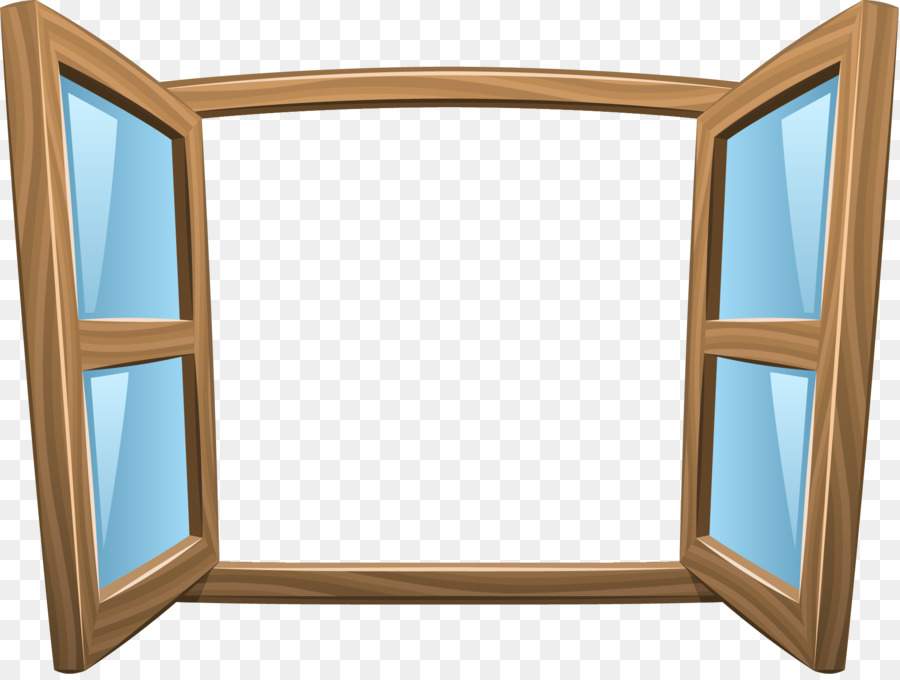 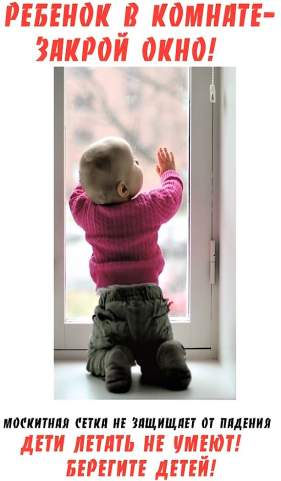 не используйте москитные сетки без соответствую-щей защиты окна. Ребенок видит не-кое препятствие впереди,уверенно упирается на него, и в результате мо-жет выпасть вмес-те с сеткой, кото-рая не рассчитана на вес даже годо-валого ребенка;
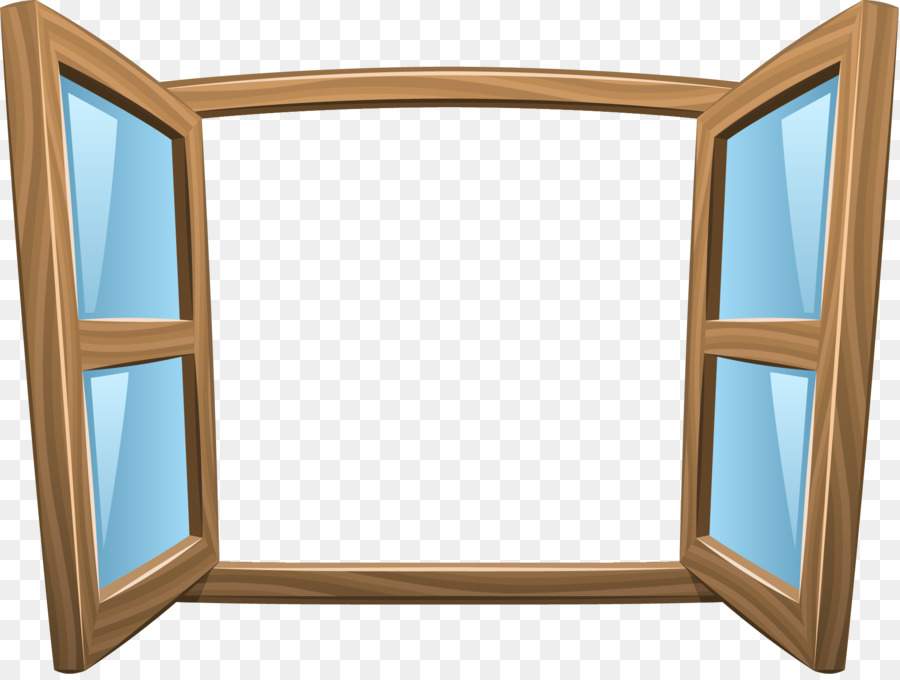 не ставьте мебель поблизости окон, чтобы ребенок не взобрался на подоконник;
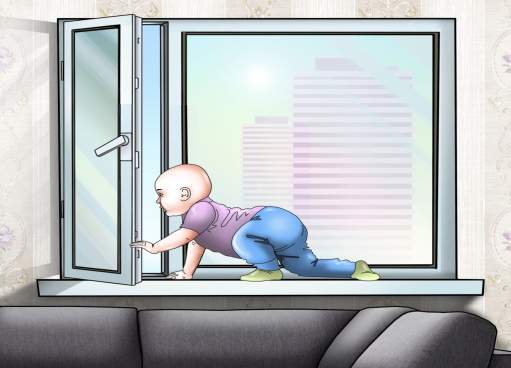 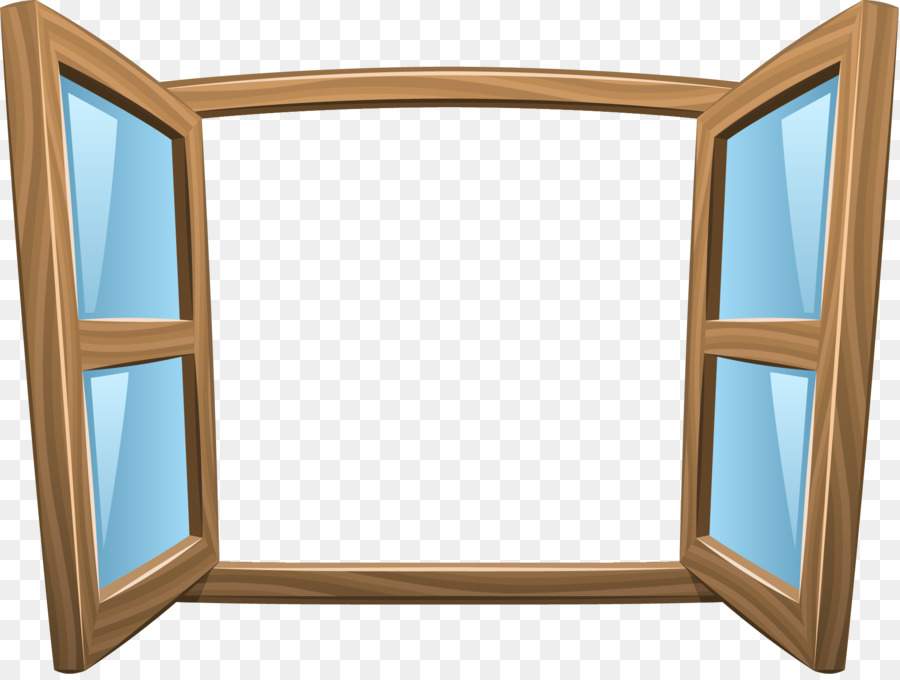 воспитывайте ребенка правильно: не ставьте его на подоконник, не поощряйте самостоятельного лазания туда, строго предупреждайте даже попытки таких «игр»;
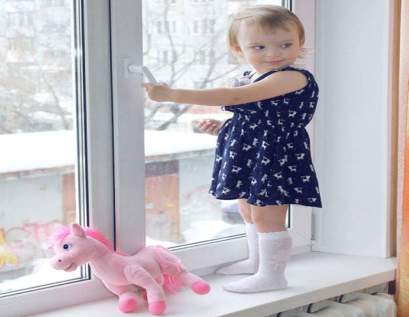 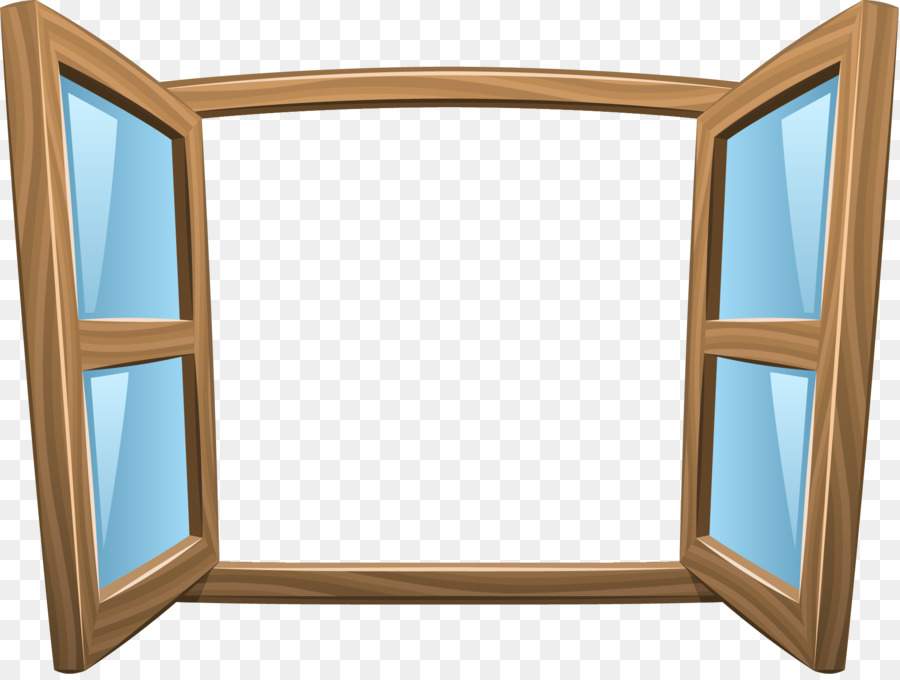 объясняйте ребенку опасность открытого окна из-за возможного падения.
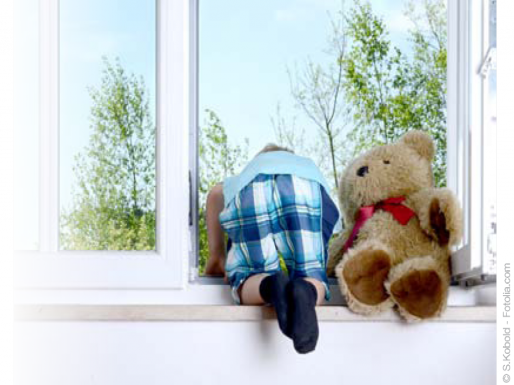 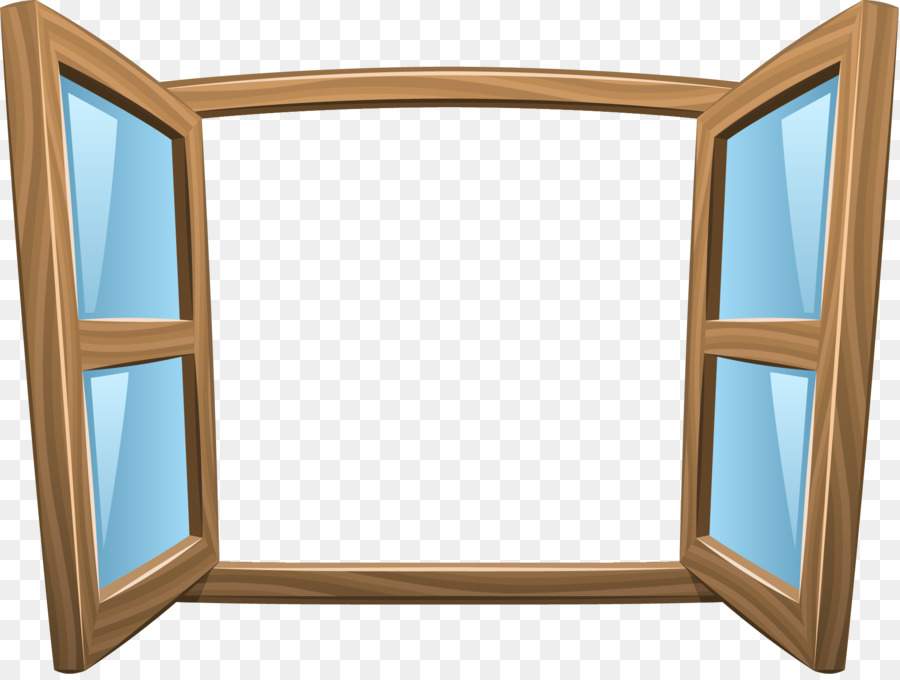 ПОМНИТЕ! Только бдительное отношение к своим собственным детям со стороны вас, родителей, поможет избежать беды!
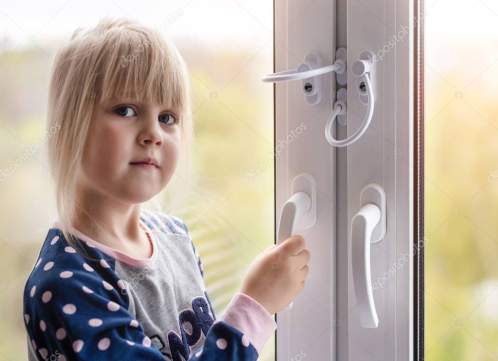 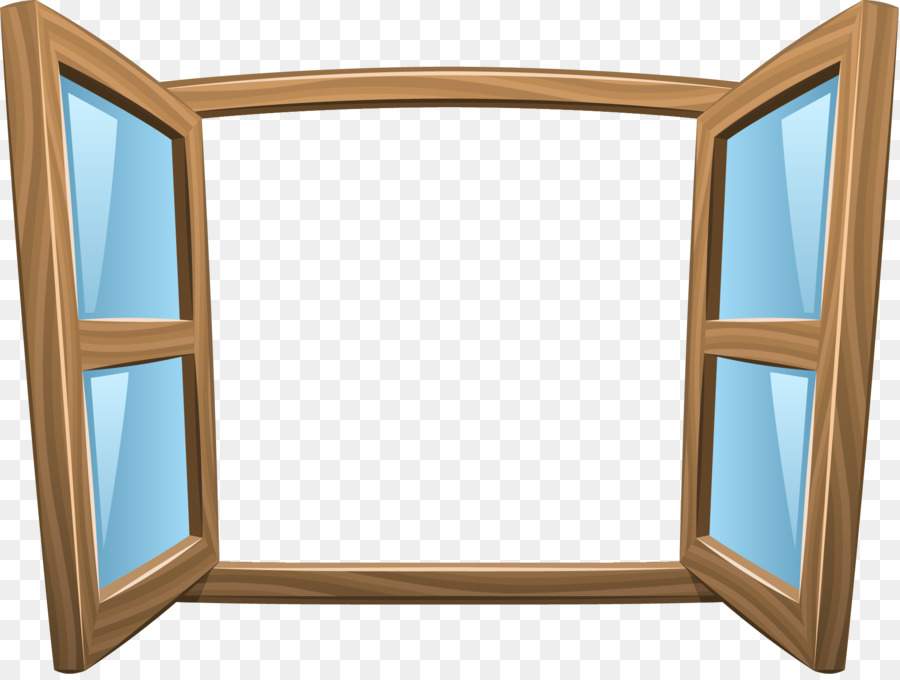 Проверьте прямо сейчас, где находятся ваши дети!
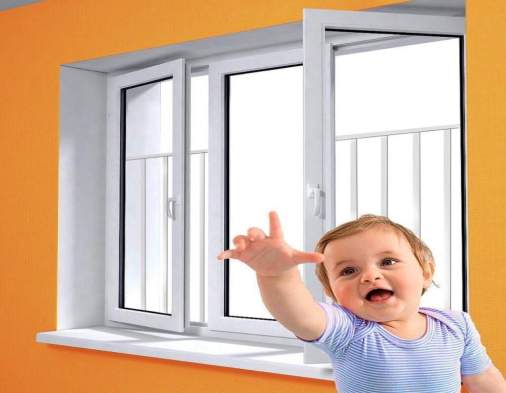 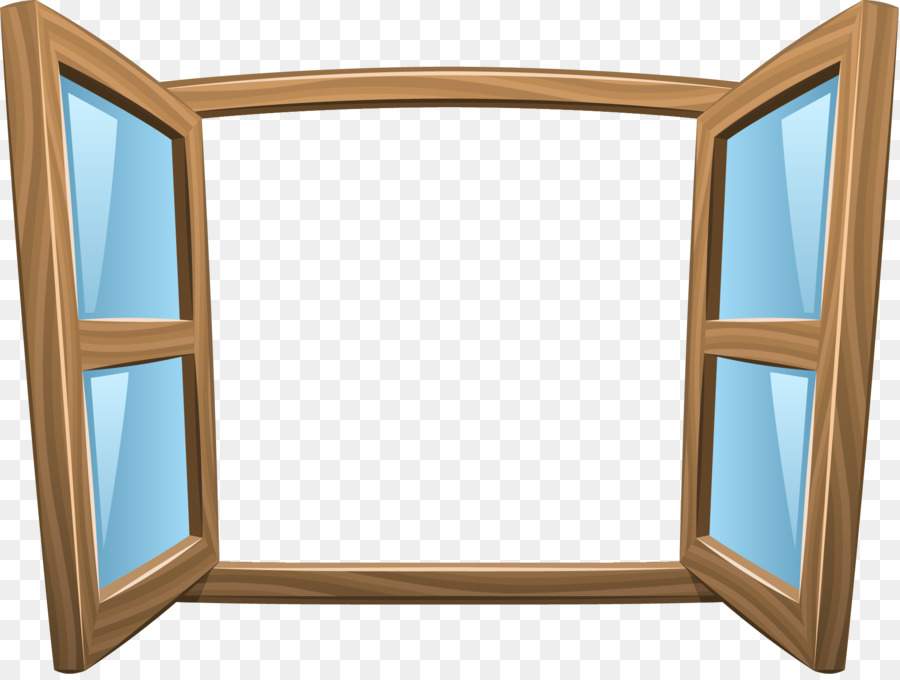 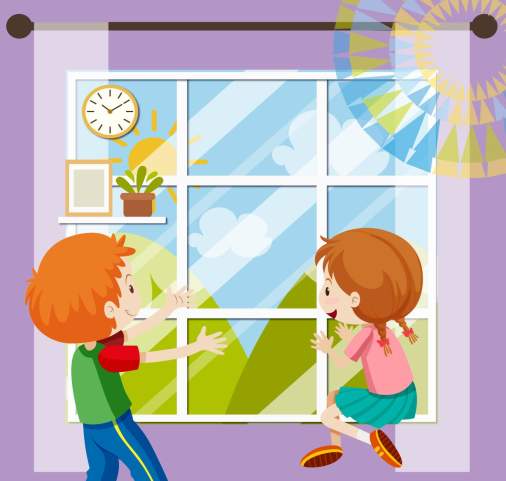 СПАСИБО ЗА ВНИМАНИЕ!!!